2023年10月22日
主日崇拜

教会聚会
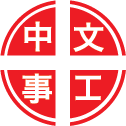 中文崇拜：每周日上午  9:30 , Baskin Chapel
中文主日學：每周日上午 11:00 , 教室2140B
  生命團契：每周五晚上  6:30 , 教室2103
请大家安静，预备心
活出愛
Live Out Love
你爱永不变
Your Steadfast Love
1 Corinthians 歌林多前書
13:1-8
1 我若能说万人的方言，并天使的话语却没有爱，我就成了鸣的锣，响的钹一般。
2 我若有先知讲道之能，也明白各样的奥秘，各样的知识。而且有全备的信，叫我能够移山，却没有爱，我就算不得什么。

1 If I speak in the tongues of men and of angels, but have not love, I am only a resounding gong or a clanging cymbal.
2 If I have the gift of prophecy and can fathom all mysteries and all knowledge, and if I have a faith that can move mountains, but have not love, I am nothing.
3 我若将所有的周济穷人，又舍己身叫人焚烧，却没有爱，仍然与我无益。
4 爱是恒久忍耐，又有恩慈。爱是不嫉妒。爱是不自夸。不张狂。

3 If I give all I possess to the poor and surrender my body to the flames, but have not love, I gain nothing.
4 Love is patient, love is kind. It does not envy, it does not boast, it is not proud.
5 不作害羞的事。不求自己的益处。不轻易发怒。不计算人的恶。
6 不喜欢不义。只喜欢真理。

5 It is not rude, it is not self-seeking, it is not easily angered, it keeps no record of wrongs.
6 Love does not delight in evil but rejoices with the truth.
7 凡事包容。凡事相信。凡事盼望。凡事忍耐。
8 爱是永不止息。先知讲道之能，终必归于无有。说方言之能，终必停止，知识也终必归于无有。

7 It always protects, always trusts, always hopes, always perseveres.
8 Love never fails. But where there are prophecies, they will cease; where there are tongues, they will be stilled; where there is knowledge, it will pass away.
祈禱
Prayer
愛中相遇
See You Face to Face
奉獻祈禱
Offertory Prayer
Colossians 歌羅西書
3:12-17
12 所以你们既是神的选民，圣洁蒙爱的人，就要存（原文作穿下同）怜悯，恩慈，谦虚，温柔，忍耐的心。
13 倘若这人与那人有嫌隙，总要彼此包容，彼此饶恕。主怎样饶恕了你们，你们也要怎样饶恕人。

12 Therefore, as God's chosen people, holy and dearly loved, clothe yourselves with compassion, kindness, humility, gentleness and patience.
13 Bear with each other and forgive whatever grievances you may have against one another. Forgive as the Lord forgave you.
14 在这一切之外，要存着爱心。爱心就是联络全德的。
15 又要叫基督的平安在你们心里作主。你们也为此蒙召，归为一体。且要存感谢的心。

14 And over all these virtues put on love, which binds them all together in perfect unity.
15 Let the peace of Christ rule in your hearts, since as members of one body you were called to peace. And be thankful.
16 当用各样的智慧，把基督的道理，丰丰富富的存在心里，（或作当把基督的道理丰丰富富的存在心里以各样的智慧）用诗章，颂词，灵歌，彼此教导，互相劝戒，心被恩感歌颂神。
17 无论作什么，或说话，或行事，都要奉主耶稣的名，借着他感谢父神。

16 Let the word of Christ dwell in you richly as you teach and admonish one another with all wisdom, and as you sing psalms, hymns and spiritual songs with gratitude in your hearts to God.
17 And whatever you do, whether in word or deed, do it all in the name of the Lord Jesus, giving thanks to God the Father through him.
今日證道

归为一体

Gathering: One Body

王牧师
聖餐
Holy Communion
聖餐 Holy Communion
吃餅為記念
主耶穌無罪之身 為我們罪人捨命十架

“這是我的身體、為你們捨的．你們應當如此行、為的是記念我。”（哥林多前書11:24b)

“This is My body, which is for you; do this in remembrance of Me.” (1 Corinthians 11:24b)
聖餐 Holy Communion
喝杯為記念
主耶穌為罪人上十架  流出寶血洗淨我們罪孽

“這杯是用我的血所立的新約．你們每逢喝的時候、要如此行、為的是記念我。”（哥林多前書11:25b)

“This cup is the new covenant in My blood; do this, as often as you drink it, in remembrance of Me.” (Corinthians 11:25)
默 祷
Prayerful Meditation
報 告
Announcements
BBC 中文事工通知
歡迎新朋友
Welcome New Friends
祝 福
Benediction
彼此問安
Greeting of Peace